NHD Research Overview
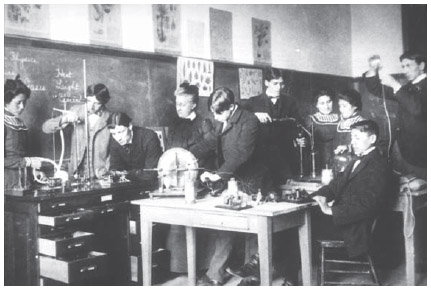 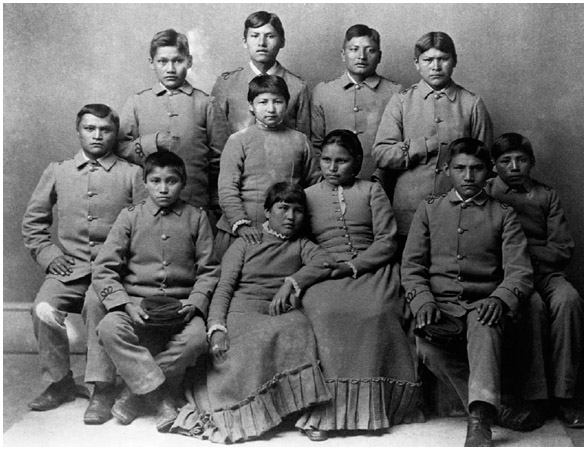 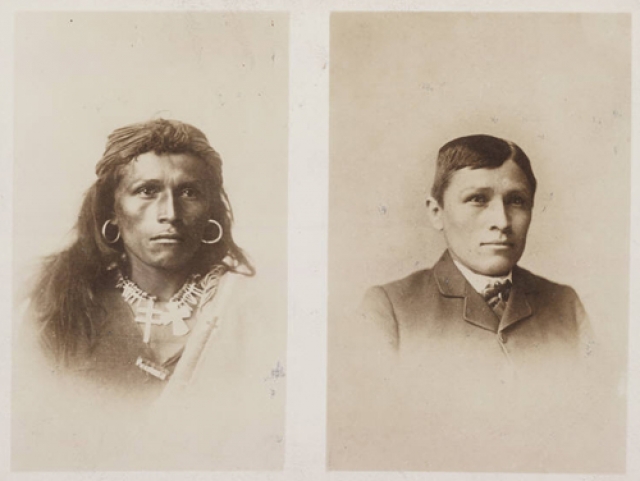 Sample:
Carlisle Indian Industrial School
(Carlisle Indian School)
“Kill the Indian and save the man."
First Step:  Gather background information using Secondary Sources
Secondary Sources
A secondary source is a source that was NOT created first-hand by someone who participated in the historical era. Secondary sources are usually created by historians, but based on the historian's reading of primary sources. Secondary sources are usually written decades, if not centuries, after the event occurred by people who did not live through or participate in the event or issue. The purpose of a secondary source is to help build the story of your research from multiple perspectives and to give your research historical context.
They are a great starting point in helping you see the big picture. Understanding the context of your topic will help you make sense of the primary sources that you find.
It gives you clues of which primary sources to locate for your own investigation. Additionally, the secondary source may mention a primary source in the writing. For example, it may mention a law, court case, newspaper article from the time etc.
Locating Secondary Sources
Reference books  located in the library and digitally through our online databases
Student Resource in Context (and/or Opposing Viewpoints)
Gale Virtual Reference Library (GVRL)
World Book Online
ABC-CLIO Social Studies databases
Nonfiction books located in the Unami Library and the entire Central Bucks collection (books can be borrowed from other schools)
Reliable Websites
Use the Custom Google Search Engine created for NHD found on the grade level research pages for the library
Use the websites found on the NHD Research Central page
Evaluate all websites found through other sources for credibility and accuracy.  The publisher/author of the site must be an easily identifiable authority/expert.  If unclear on this, see either myself or your teacher.  (More about this later…)
Follow the clues you found in your Secondary Sources to pursue more Primary Sources.
Primary Sources
A primary source is a piece of information about a historical event or period in which the creator of the source was an actual participant in or a contemporary of a historical moment. The purpose of primary sources is to capture the words, the thoughts and the intentions of the past. Primary sources help you to interpret what happened and why it happened.
Examples of primary sources include documents, artifacts, historic sites, songs, or other written and tangible items created during the historical period you are studying.
Example of how a Secondary Source can lead you to a Primary Source.
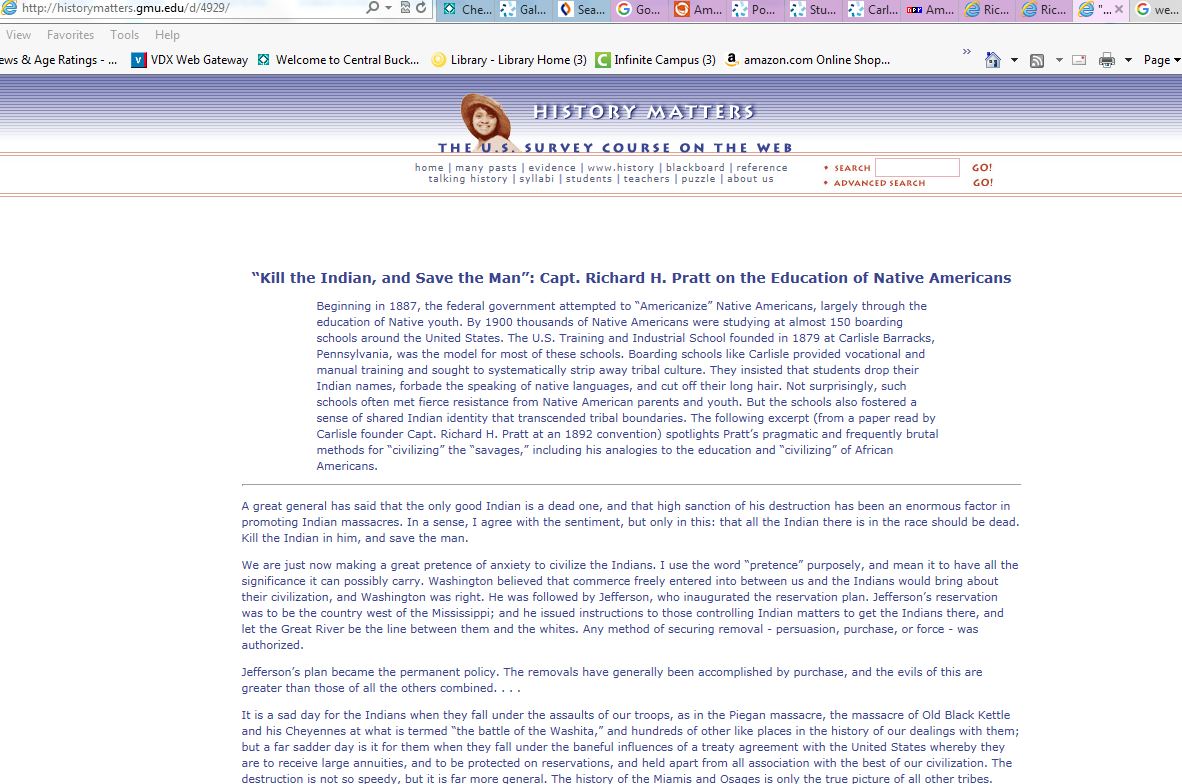 From a Secondary Source (ABC-CLIO), I learned….
Richard Henry Pratt was the general who came up with the idea of “kill the Indian to save the man.”
So, I went to the custom Google search engine and searched for this
I found a copy of the speech that became the philosophy for the Indian boarding school movement.
Locating Primary Sources
Use NewsBank Databases: America's Historical Newspapers (1690 - 2000)
Use “Advanced Search” option to enter more than one keyword in
	the databases: 
Gale Databases including : Student Resource in Context and  Ebooks (GVRL)
World Book Online
ABC-CLIO Social Studies databases
AP Images in Power Library
Topic related to PA?  Check the special collections in the Power Library
Nonfiction books located in the Unami Library and the entire Central Bucks collection (books can be borrowed from other schools) 
Reliable Websites
Use the Custom Google Search Engine created for NHD found on the grade level research pages for the library
Use the websites found on the NHD Research Central page
Evaluate all websites found through other sources for credibility and accuracy.  The publisher/author of the site must be an easily identifiable authority/expert.  If unclear on this, see either myself or your teacher.
Use Noodletools to help you create a Thesis Statement
From the NHD website:
Develop a Thesis Statement
NHD projects should do more than just tell a story. Every exhibit, performance, documentary, paper and web site should make a point about its topic. To do this, you must develop your own argument of the historical impact of the person, event, pattern or idea you are studying. The point you make is called a thesis statement. A thesis statement is not the same as a topic. Your thesis statement explains what you believe to be the impact and significance of your topic in history and connects your ideas with the NHD theme.  
Topic: Battle of GettysburgThesis Statement: The battle of Gettysburg was a major turning point of the Civil War. It turned the tide of the war from the South to the North, pushing back Lee's army that would never fight again on Northern soil and bringing confidence to the Union army.
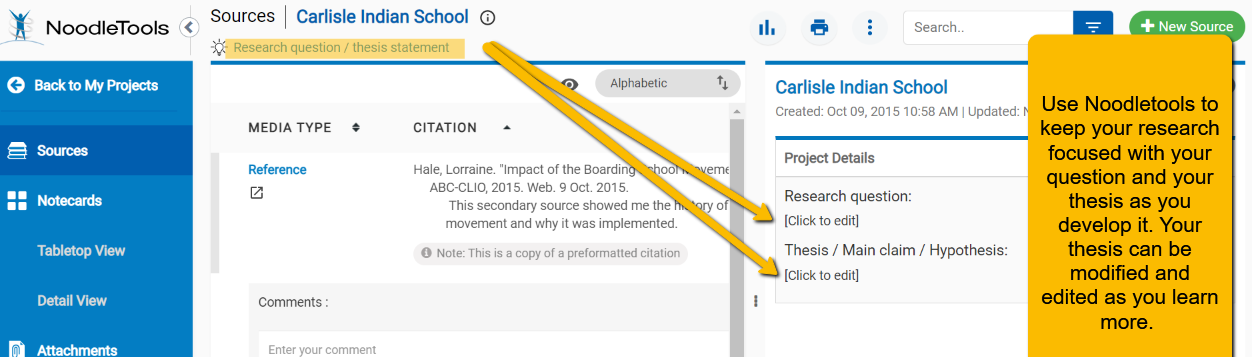 Use Noodletools to help you  share your project with your teacher and group members
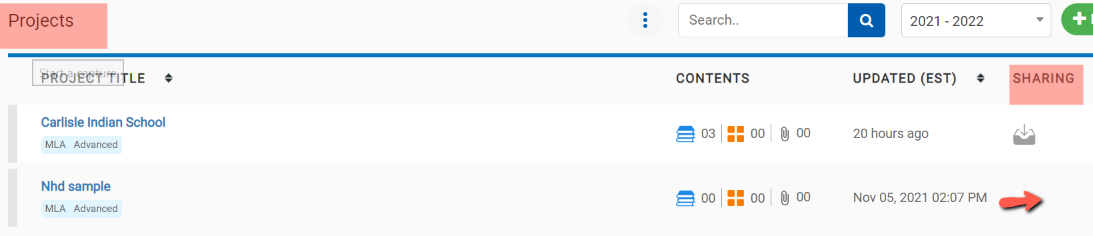 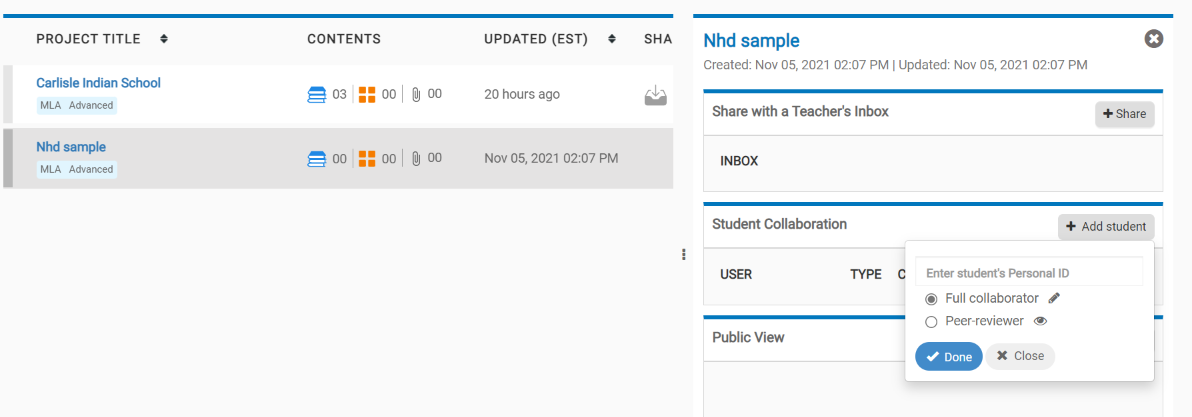 Use Noodletools to Cite Your Sources
All Gale, Newsbank, and ABC-CLIO database articles allow you to EXPORT the citation directly into Noodletools.  
Open up your project in Noodletools first.
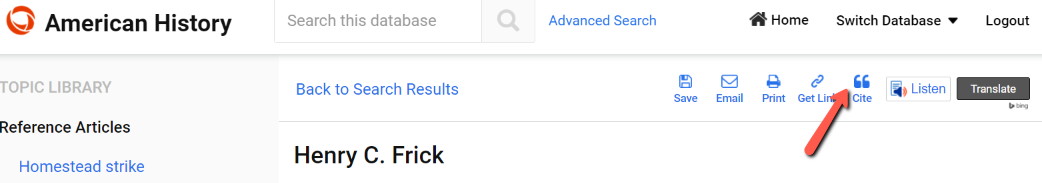 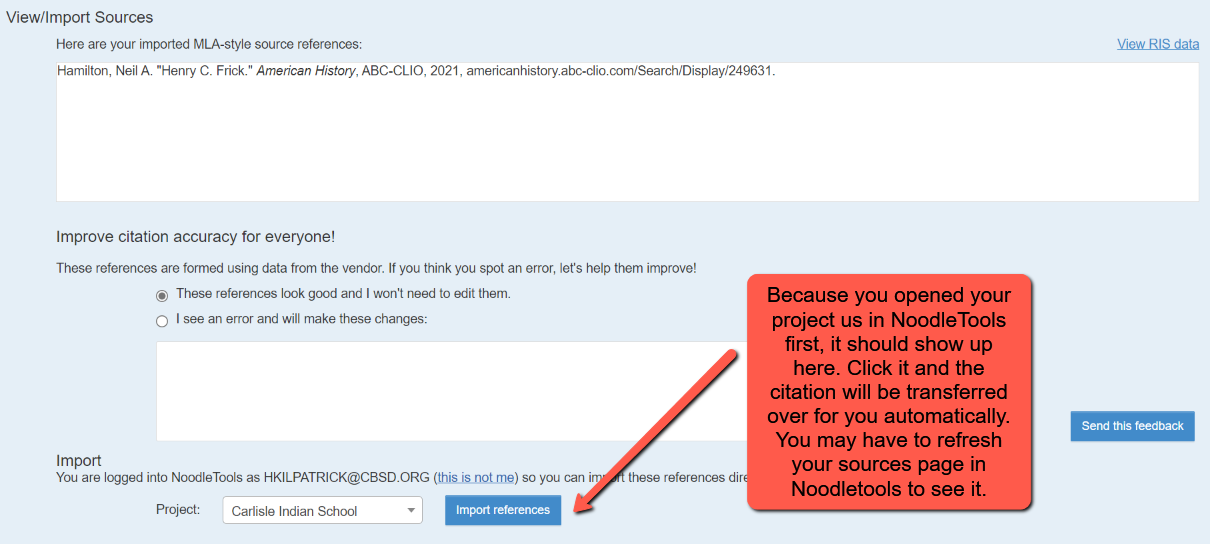 Use Noodletools to create an Annotated Bibliography
An annotated bibliography is required for all categories. The annotations for each source must explain how the source was used and how it helped you understand your topic. You should also use the annotation to explain why you categorized a particular source as primary or secondary. Sources of visual materials and oral interviews, if used, must also be included.
List only those sources that you used to develop your entry. An annotation normally should be only 1-3 sentences long.
Source (example):Bates, Daisy. The Long Shadow of Little Rock. 1st ed. New York: David McKay Co. Inc., 1962.
Annotation (example):Daisy Bates was the president of the Arkansas NAACP and the one who met and listened to the students each day. This first-hand account was very important to my paper because it made me more aware of the feelings of the people involved.
Don’t see the annotation option? Click on the 3 dots next to your citation and click EDIT.  Scroll down the screen and it should be there.
Use Noodletools to Create and Organize Notecards
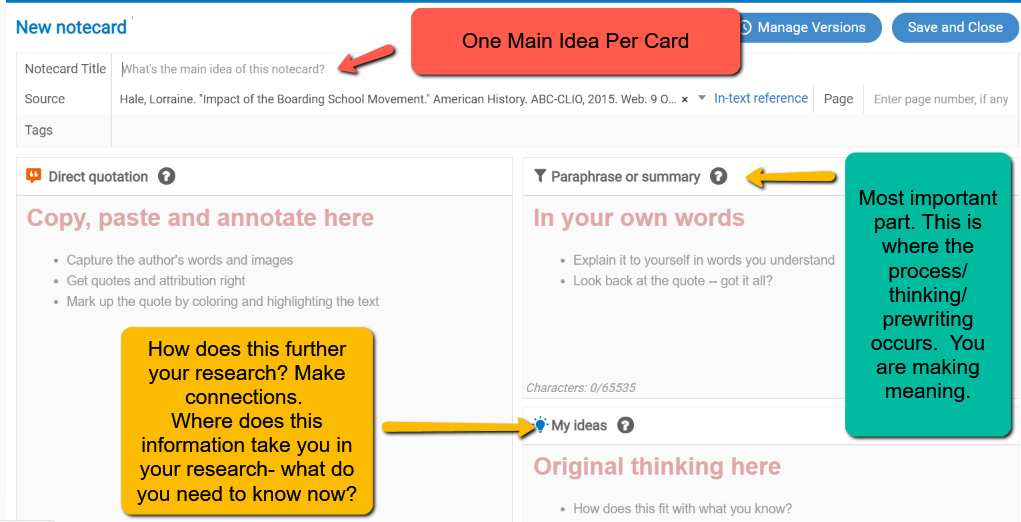 Use Noodletools to keep track of which sources are Primary or Secondary- TAGS next to the Source
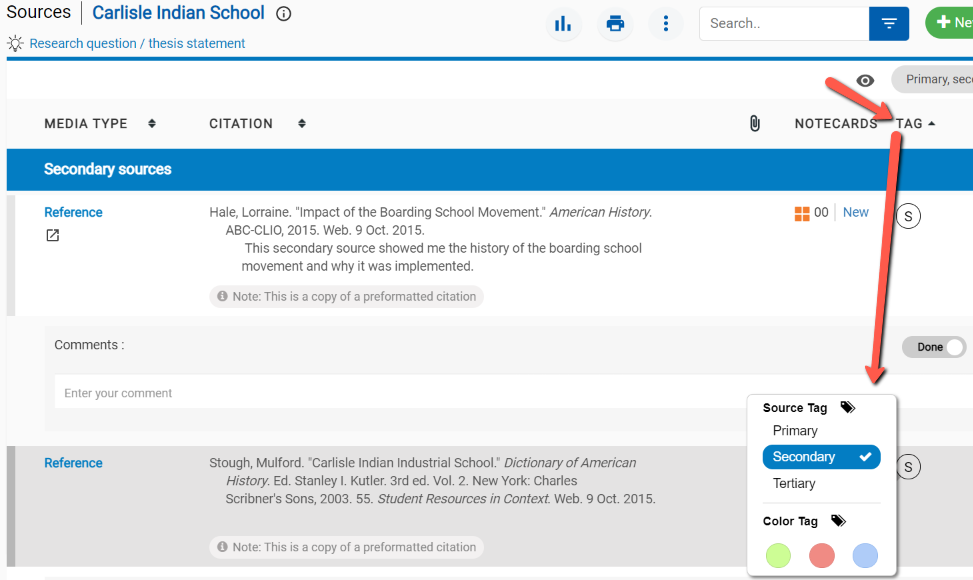 Use Noodletools to help you print an Annotated Bibliography with your Primary and Secondary Sources separated
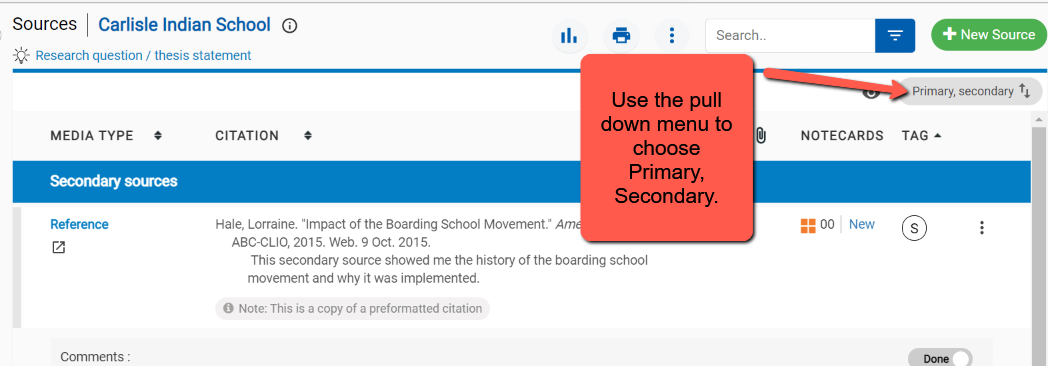 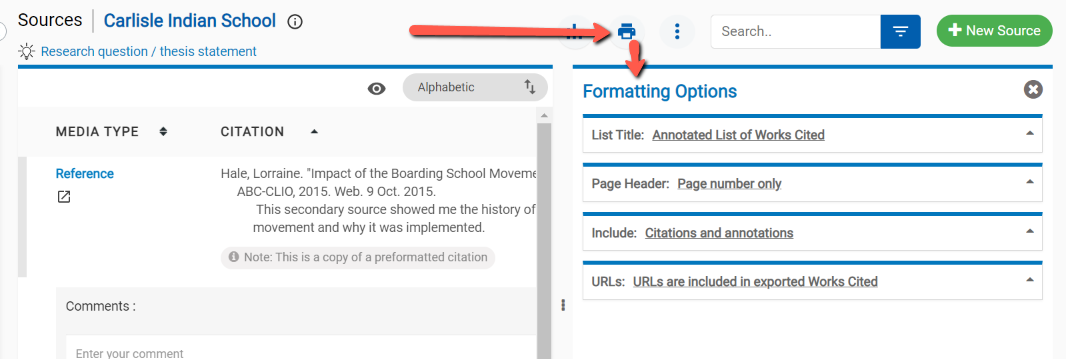